..
Зоська Верас«Сонца Свеціць»
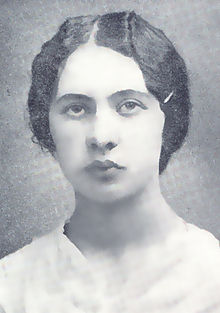 Снег на полі,Лёд на рэчцы, мяцеліца гуляе-калі так бывае?Прыкметы зімы
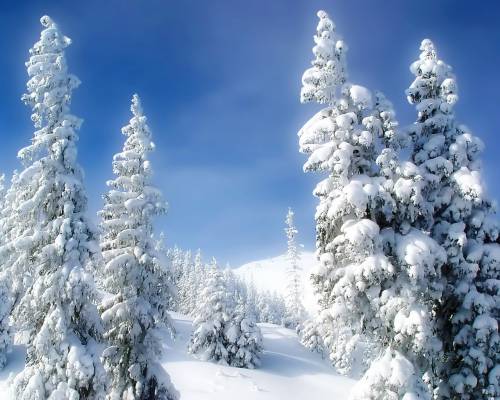 Снежань, студзень, люты
Зіхатлівыя сняжынкі
Зімовы дзень. Які ён?
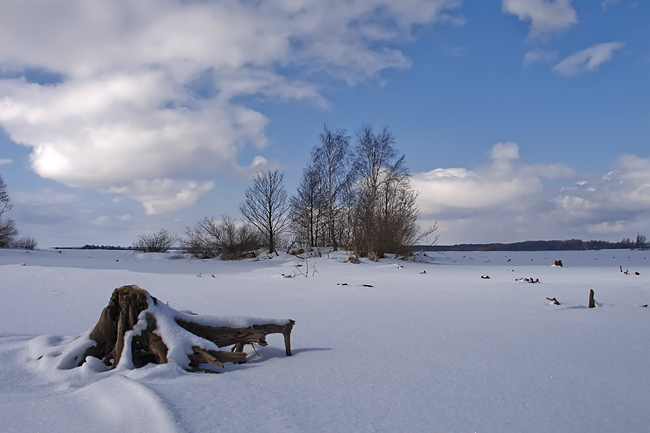 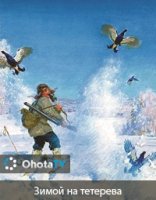 Расціслаў Бензярук  « Лясная госця»
Як звалі лясную госцю?
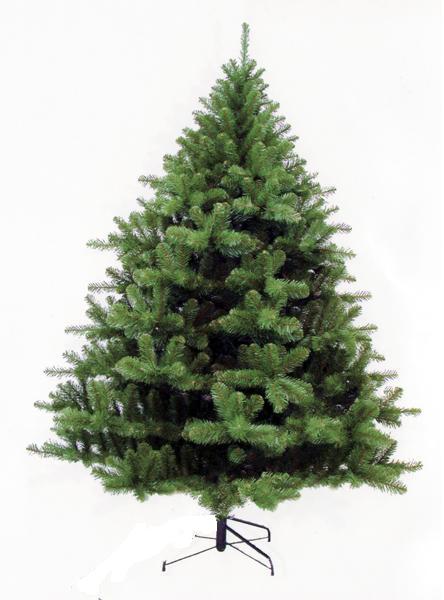 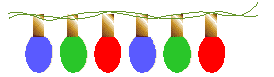 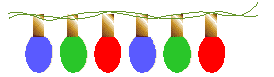 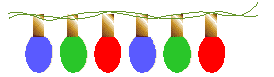 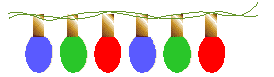 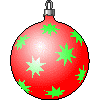 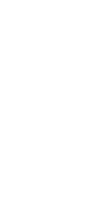 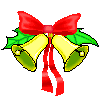 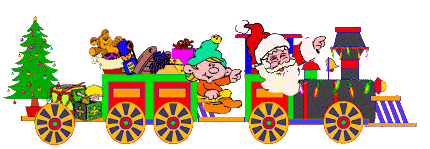 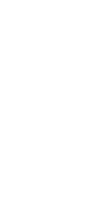 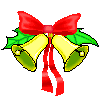 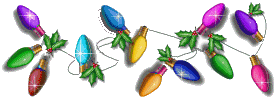 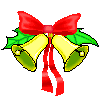 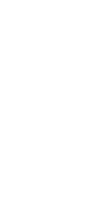 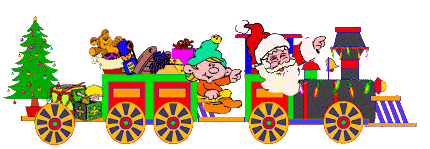 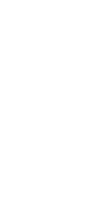 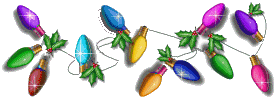 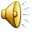 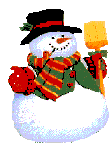 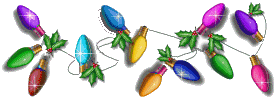 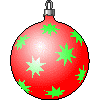 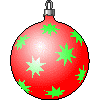 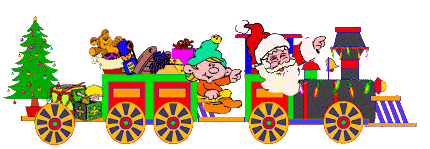 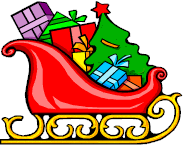 Вясёлы снегавік запрашае у карагод